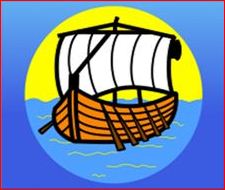 Spellings
Year One - Autumn Term
Mnemonics to help us remember the spelling
 said
was- was Annie sick?
are –
were-
Spelling Tips for Home

Sounding Words Out
Try breaking the word down into phonemes e.g. c-a-t, sh-e-ll.  Many words cannot be sounded out so other strategies are needed.
 
Using the Look, Say, Cover, Write, Check Strategy
 Look at the word and say it out loud, then cover it, write it and check to see if it is correct. If not, highlight or underline the incorrect part and repeat the process.

Shaving Cream
Squirt some shaving cream on the table and then spell your words by writing them with your finger in the shaving cream. 

Salt Box Spelling
 Ask your parents pour salt into a shallow box or tray and then write your spellings in it with your finger.
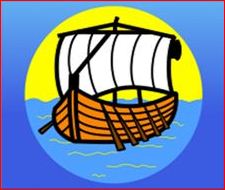 Spellings
Year One - Spring Term
Mnemonics to help us remember the spelling
Spelling Tips for Home

Sounding Words Out
Try breaking the word down into phonemes e.g. c-a-t, sh-e-ll.  Many words cannot be sounded out so other strategies are needed.
 
Using the Look, Say, Cover, Write, Check Strategy
 Look at the word and say it out loud, then cover it, write it and check to see if it is correct. If not, highlight or underline the incorrect part and repeat the process.

Shaving Cream
Squirt some shaving cream on the table and then spell your words by writing them with your finger in the shaving cream. 

Salt Box Spelling
 Ask your parents pour salt into a shallow box or tray and then write your spellings in it with your finger. 

Simple Sentence
Write a sentence for each of your words. Remember each sentence must start with a capital letter and end with a full stop.
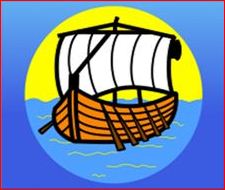 Spellings
Year One - Summer Term
Mnemonics to help us remember the spelling
Spelling Tips for Home

Sounding Words Out
Try breaking the word down into phonemes e.g. c-a-t, sh-e-ll.  Many words cannot be sounded out so other strategies are needed.
 
Using the Look, Say, Cover, Write, Check Strategy
 Look at the word and say it out loud, then cover it, write it and check to see if it is correct. If not, highlight or underline the incorrect part and repeat the process.

Shaving Cream
Squirt some shaving cream on the table and then spell your words by writing them with your finger in the shaving cream. 

Salt Box Spelling
 Ask your parents pour salt into a shallow box or tray and then write your spellings in it with your finger. 

Simple Sentence
Write a sentence for each of your words. Remember each sentence must start with a capital letter and end with a full stop.
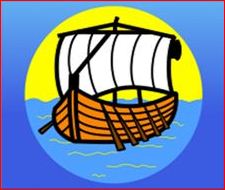 Spellings
Year Two - Autumn Term
Mnemonics to help us remember the spelling
Spelling Tips for Home

Sounding Words Out
Try breaking the word down into phonemes e.g. c-a-t, sh-e-ll.  Many words cannot be sounded out so other strategies are needed.
 
Using the Look, Say, Cover, Write, Check Strategy
 Look at the word and say it out loud, then cover it, write it and check to see if it is correct. If not, highlight or underline the incorrect part and repeat the process.

Finger Tracing
Use your finger to spell out each word on a family member’s back.

Salt Box Spelling
 Ask your parents pour salt into a shallow box or tray and then write your spellings in it with your finger. 

Simple Sentence
Write a sentence for each of your words. Remember each sentence must start with a capital letter and end with a full stop.
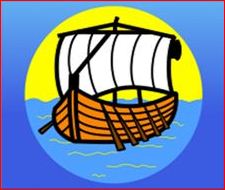 Spellings
Year Two - Spring Term
Mnemonics to help us remember the spelling
Spelling Tips for Home

Sounding Words Out
Try breaking the word down into phonemes e.g. c-a-t, sh-e-ll.  Many words cannot be sounded out so other strategies are needed.
 
Using the Look, Say, Cover, Write, Check Strategy
 Look at the word and say it out loud, then cover it, write it and check to see if it is correct. If not, highlight or underline the incorrect part and repeat the process.

Finger Tracing
Use your finger to spell out each word on a family member’s back.

Colourful Words
Use different coloured pens to write your words.  You could write the tricky bits in a different colour.

Simple Sentence
Write a sentence for each of your words. Remember each sentence must start with a capital letter and end with a full stop.
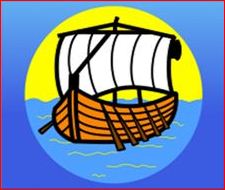 Spellings
Year Two - Summer Term
Mnemonics to help us remember the spelling
Spelling Tips for Home

Sounding Words Out
Try breaking the word down into phonemes e.g. c-a-t, sh-e-ll.  Many words cannot be sounded out so other strategies are needed.
 
Using the Look, Say, Cover, Write, Check Strategy
 Look at the word and say it out loud, then cover it, write it and check to see if it is correct. If not, highlight or underline the incorrect part and repeat the process.

Finger Tracing
Use your finger to spell out each word on a family member’s back.

Colourful Words
Use different coloured pens to write your words.  You could write the tricky bits in a different colour.

Story Time
Write a short story using all of your words.
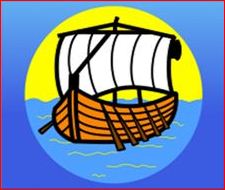 Spellings
Year Three - Autumn Term
Mnemonics/ jingles to help us remember the spelling

Because
eigh
Spelling Tips for Home

Sounding Words Out
Try breaking the word down into phonemes e.g. c-a-t, sh-e-ll.  Many words cannot be sounded out so other strategies are needed.
 
Using the Look, Say, Cover, Write, Check Strategy
 Look at the word and say it out loud, then cover it, write it and check to see if it is correct. If not, highlight or underline the incorrect part and repeat the process.

Ransom Note
Cut the letters needed out of newspapers and magazines and glue them down to spell the words.

Colourful Words
Use different coloured pens to write your words.  You could write the tricky bits in a different colour.

Story Time
Write a short story using all of your words.
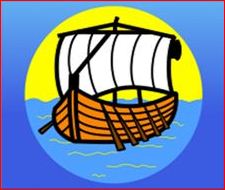 Spellings
Year Three - Spring Term
Mnemonics to help us remember the spelling
Spelling Tips for Home

 
Using the Look, Say, Cover, Write, Check Strategy
 Look at the word and say it out loud, then cover it, write it and check to see if it is correct. If not, highlight or underline the incorrect part and repeat the process.

Ransom Note
Cut the letters needed out of newspapers and magazines and glue them down to spell the words.

Colourful Words
Use different coloured pens to write your words.  You could write the tricky bits in a different colour.

Story Time
Write a short story using all of your words.

Design a Word
Write your letters in bubble writing.  Use different colours or patterns for each word.
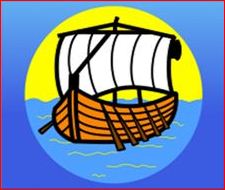 Spellings
Year Three - Summer Term
Mnemonics to help us remember the spelling
Spelling Tips for Home

 
Using the Look, Say, Cover, Write, Check Strategy
 Look at the word and say it out loud, then cover it, write it and check to see if it is correct. If not, highlight or underline the incorrect part and repeat the process.

Missing Letters
Ask an adult to write down your spellings with missing letters.  Can you find the mistakes and correct it?

Colourful Words
Use different coloured pens to write your words.  You could write the tricky bits in a different colour.

Story Time
Write a short story using all of your words.

Design a Word
Write your letters in bubble writing.  Use different colours or patterns for each word.
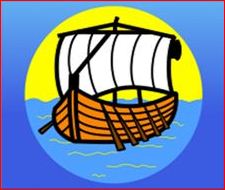 Spellings
Year Four - Autumn Term
Mnemonics to help us remember the spelling
accidently – a car crash involved dents
appear – I’m happy to appear
calendar – can you lend me your calendar darling
enough – O U great hero
Spelling Tips for Home

 
Using the Look, Say, Cover, Write, Check Strategy
 Look at the word and say it out loud, then cover it, write it and check to see if it is correct. If not, highlight or underline the incorrect part and repeat the process.

Missing Letters
Ask an adult to write down your spellings with missing letters.  Can you find the mistakes and correct it?

Colourful Words
Use different coloured pens to write your words.  You could write the tricky bits in a different colour.

Scrabble Spellings
Find the letters that you need to spell your word and then mix them up in a bag.  Can you unscramble them to spell the word correctly?

Design a Word
Write your letters in bubble writing.  Use different colours or patterns for each word.
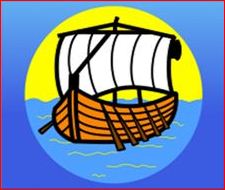 Spellings
Year Four - Spring Term
Mnemonics to help us remember the spelling
 
favourite – I love our favourite
increase – the increase is easy
height – his height is eight
naughty – you might get caught being naughty
library – bring your book to the library
Spelling Tips for Home

 Using the Look, Say, Cover, Write, Check Strategy
 Look at the word and say it out loud, then cover it, write it and check to see if it is correct. If not, highlight or underline the incorrect part and repeat the process.

Missing Letters
Ask an adult to write down your spellings with missing letters.  Can you find the mistakes and correct it?

Simple Sentences
Write your spelling in a sentence.

Scrabble Spellings
Find the letters that you need to spell your word and then mix them up in a bag.  Can you unscramble them to spell the word correctly?

Design a Word
Write your letters in bubble writing.  Use different colours or patterns for each word.
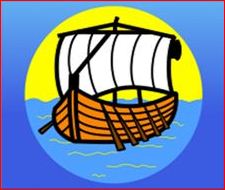 Spellings
Year Four - Summer Term
Mnemonics to help us remember the spelling
particular – I read particular articles
possess – I only posses 2 socks and 2 shoes
pressure – press to make pressure
reign – the queen reigned for eight years
Spelling Tips for Home

 
Using the Look, Say, Cover, Write, Check Strategy
 Look at the word and say it out loud, then cover it, write it and check to see if it is correct. If not, highlight or underline the incorrect part and repeat the process.

Missing Letters
Ask an adult to write down your spellings with missing letters.  Can you find the mistakes and correct it?

Simple Sentences
Write your spelling in a sentence.

Scrabble Spellings
Find the letters that you need to spell your word and then mix them up in a bag.  Can you unscramble them to spell the word correctly?

Pyramid Power
Sort your words into a list from easiest to hardest. Write the easiest word at the top of the page near the middle.  Write the next word twice underneath  Then write the third word three times.  Continue this until you have made your pyramid.
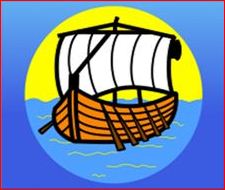 Spellings
Year Five - Autumn Term
Mnemonics to help us remember the spelling
Spelling Tips for Home

 Using the Look, Say, Cover, Write, Check Strategy
 Look at the word and say it out loud, then cover it, write it and check to see if it is correct. If not, highlight or underline the incorrect part and repeat the process.

Missing Letters
Ask an adult to write down your spellings with missing letters.  Can you find the mistakes and correct it?

Simple Sentences
Write your spelling in a sentence.

Design a Word
Pick a word and write it in bubble letters.  Colour each word in a different colour or pattern.

Pyramid Power
Sort your words into a list from easiest to hardest. Write the easiest word at the top of the page near the middle.  Write the next word twice underneath  Then write the third word three times.  Continue this until you have made your pyramid.
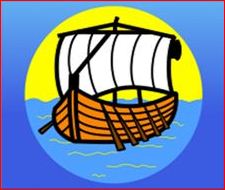 Spellings
Year Five – Spring Term
Mnemonics to help us remember the spelling
Spelling Tips for Home

 Using the Look, Say, Cover, Write, Check Strategy
 Look at the word and say it out loud, then cover it, write it and check to see if it is correct. If not, highlight or underline the incorrect part and repeat the process.

Missing Letters
Ask an adult to write down your spellings with missing letters.  Can you find the mistakes and correct it?

Scrabble Spellings
Find the letters that you need to spell your word and then mix them up in a bag.  Can you unscramble them to spell the word correctly?

Design a Word
Pick a word and write it in bubble letters.  Colour each word in a different colour or pattern.

Pyramid Power
Sort your words into a list from easiest to hardest. Write the easiest word at the top of the page near the middle.  Write the next word twice underneath  Then write the third word three times.  Continue this until you have made your pyramid.
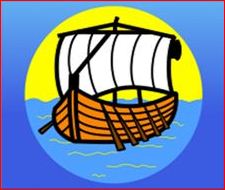 Spellings
Year Five – Summer Term
Mnemonics to help us remember the spelling
Spelling Tips for Home

 Using the Look, Say, Cover, Write, Check Strategy
 Look at the word and say it out loud, then cover it, write it and check to see if it is correct. If not, highlight or underline the incorrect part and repeat the process.

Missing Letters
Ask an adult to write down your spellings with missing letters.  Can you find the mistakes and correct it?

Scrabble Spellings
Find the letters that you need to spell your word and then mix them up in a bag.  Can you unscramble them to spell the word correctly?

Design a Word
Pick a word and write it in bubble letters.  Colour each word in a different colour or pattern.

Pyramid Power
Sort your words into a list from easiest to hardest. Write the easiest word at the top of the page near the middle.  Write the next word twice underneath  Then write the third word three times.  Continue this until you have made your pyramid.
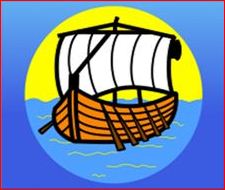 Spellings
Year Six – Autumn Term
Mnemonics to help us remember the spelling
Spelling Tips for Home

 Using the Look, Say, Cover, Write, Check Strategy
 Look at the word and say it out loud, then cover it, write it and check to see if it is correct. If not, highlight or underline the incorrect part and repeat the process.

Missing Letters
Ask an adult to write down your spellings with missing letters.  Can you find the mistakes and correct it?

Design a Word
Pick a word and write it in bubble letters.  Colour each word in a different colour or pattern.

Pyramid Power
Sort your words into a list from easiest to hardest. Write the easiest word at the top of the page near the middle.  Write the next word twice underneath  Then write the third word three times.  Continue this until you have made your pyramid.
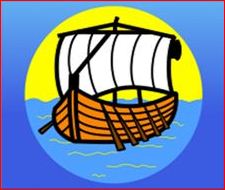 Spellings
Year Six – Spring Term
Mnemonics to help us remember the spelling
Spelling Tips for Home

 Using the Look, Say, Cover, Write, Check Strategy
 Look at the word and say it out loud, then cover it, write it and check to see if it is correct. If not, highlight or underline the incorrect part and repeat the process.

Missing Letters
Ask an adult to write down your spellings with missing letters.  Can you find the mistakes and correct it?

Simple Sentences
Write your spelling in a sentence.

Design a Word
Pick a word and write it in bubble letters.  Colour each word in a different colour or pattern.
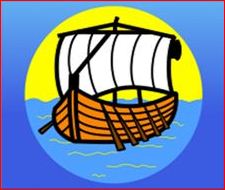 Spellings
Year Six – Summer Term
Mnemonics to help us remember the spelling
Spelling Tips for Home

 Using the Look, Say, Cover, Write, Check Strategy
 Look at the word and say it out loud, then cover it, write it and check to see if it is correct. If not, highlight or underline the incorrect part and repeat the process.

Missing Letters
Ask an adult to write down your spellings with missing letters.  Can you find the mistakes and correct it?

Simple Sentences
Write your spelling in a sentence.

Design a Word
Pick a word and write it in bubble letters.  Colour each word in a different colour or pattern.

Scrabble Spellings
Find the letters you need to spell your word and then mix them up in the bag.  Unscramble them and spell your word.  For extra maths work you could find out the value of each word.